תהליך הייזום
Project Charter
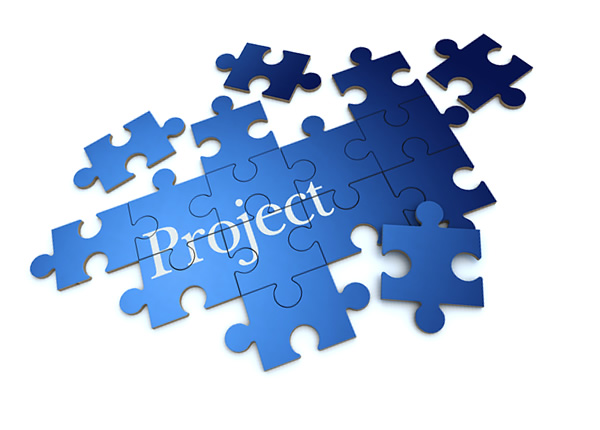 איסוף
מידע
יצירת 
חלופות
זיהוי צורך
 ולקוח
אפיון
 צרכי
 הלקוח
אפיון 
פונקציונאלי
ואילוצים
כתיבת
מסמך ייזום
השוואת
חלופות
זיהוי 
בעלי עניין
 נוספים
אפיון
צרכי
בעלי העניין
תהליך הייזום
© כל הזכויות שמורות
פוזיטרון בע"מ פרויקטים והדרכה
מסמך הייזום
המסמך המאשר פרויקט בצורה רשמית. מסמך הייזום מעניק למנהל הפרויקט את הסמכות להשתמש במשאבי הארגון לפעילות בפרויקט
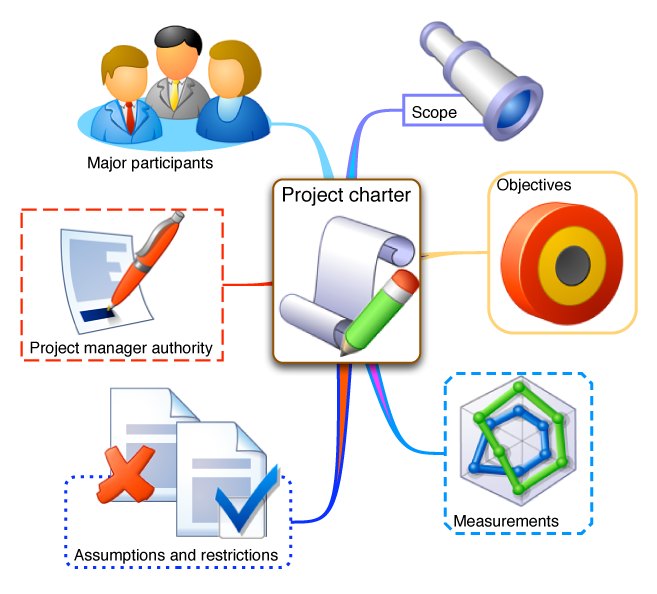 © כל הזכויות שמורות
פוזיטרון בע"מ פרויקטים והדרכה
מסמך ייזום
דרישות שיספקו את הצרכים ,הרצונות והציפיות של הלקוח,              נותן החסות ובעלי עניין אחרים
ניתוח בעלי העניין
תיאור הצורך
מטרות ויעדי הפרויקט
אפיון פונקציונאלי של תוצרים ותוצאות צפויות
לוח זמנים תמציתי ואבני דרך
מנהל הפרויקט שמונה ורמת סמכויותיו
אילוצים ארגוניים , סביבתיים וחיצוניים.
גורמי סיכון
ניתוח חלופות והצגת החלופה המועדפת
עניין עסקי המצדיק את הפרויקט לרבות תשואה על ההשקעה
תמצית התקציב
© כל הזכויות שמורות
פוזיטרון בע"מ פרויקטים והדרכה
תרשים צרכי בנייה שונים
מחיר יחסי לתיקון שגיאה
2. ניתוח בעלי עניין
אנשים, קבוצות או ארגונים שעשויים להשפיע על הפרויקט או להיות מושפעים ממנו


PMBoK 2014
2.1 ניהול בעלי עניין
זיהוי בעלי עניין
תכנון ניהול בעלי עניין
ניהול מעורבות בעלי עניין
בקרת מעורבות בעלי עניין
זיהוי בעלי העניין
חיצוניים
לקוחות
ספקים
רגולטורים
איכות הסביבה
פנימיים
הנהלה בכירה
רואי החשבון
מנהלים פונקציונאליים
צוות הפרויקט
© כל הזכויות שמורות
פוזיטרון בע"מ פרויקטים והדרכה
תכנון ניהול  בעלי העניין
Power and interest matrix
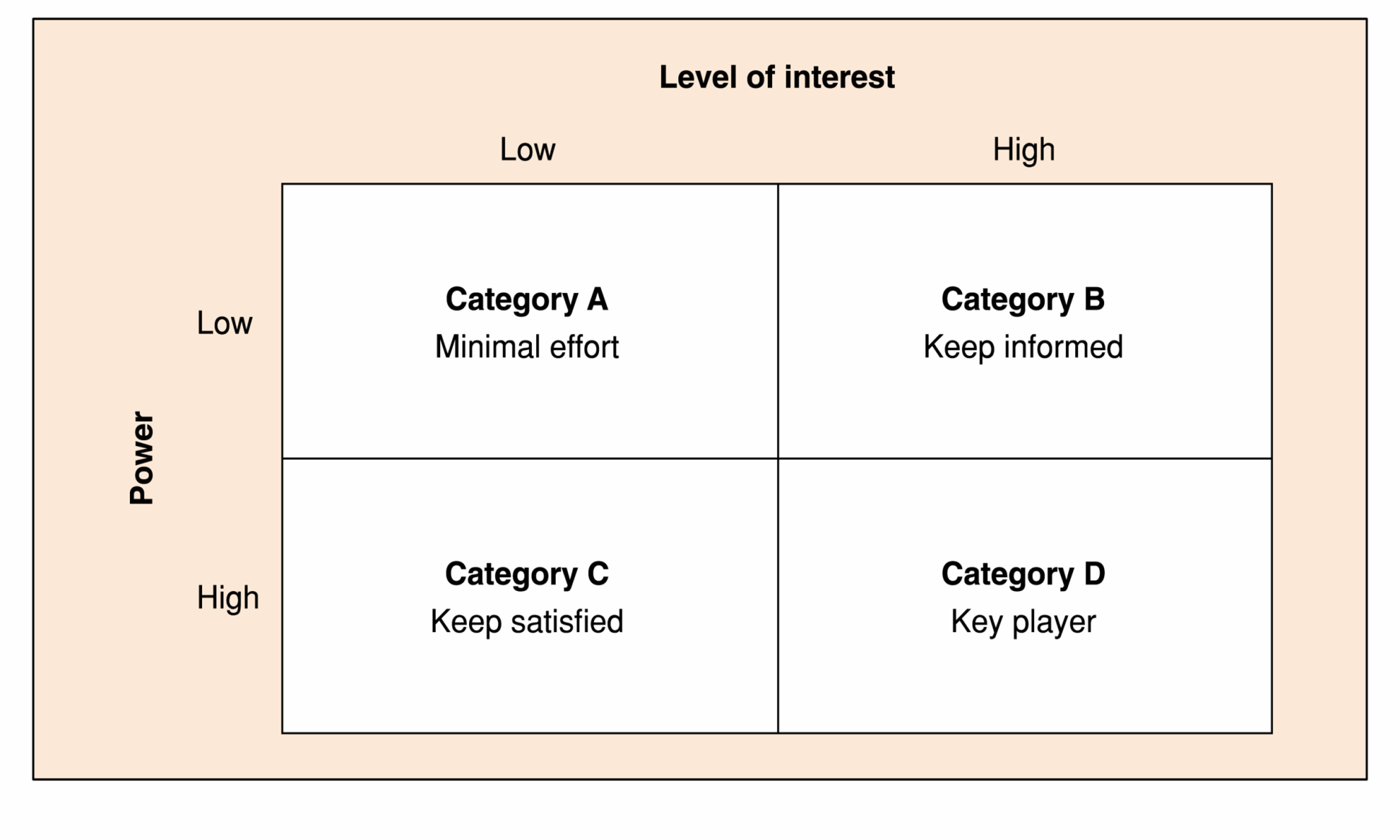 מיפוי בעלי העניין
בעל עניין
בעל עניין
ניהול מעורבות בעלי עניין
מקרא
C מעורבות עדכנית
D מעורבות רצויה
ניתוח בעלי עניין / גורמים מעורבים בפרויקט
מיהם "בעלי העניין" בפרויקט?
כל מי שמעורב בצורה אקטיבית בפרויקט [PMBoK]
כאלה שהאינטרסים שלהם מושפעים לטובה/לרעה מהפרויקט [PMBoK]
דוגמא לבעלי עניין:
צוותים מבצעים (יכול להשתנות במהלך הפרויקט), כולל ספקים וקבלני משנה
משתמשים סופיים / צרכנים
לקוחות (פנימי וחיצוני)
גופים מפקחים (ממשלה / שלטון מקומי)
הנהלה
תורמים
כלי תקשורת
שותפים עסקיים
© כל הזכויות שמורות
פוזיטרון בע"מ פרויקטים והדרכה
תהליך ניתוח בעלי העניין בפרויקט
© כל הזכויות שמורות
פוזיטרון בע"מ פרויקטים והדרכה
שלב א' – זיהוי בעלי העניין
תהליך הזיהוי מתבסס על ניסיון, ידע ותחקירים מול מנהלים
יש לפלח את בעלי העניין:
פנימיים – חיצוניים: גורמים בתוך הארגון מול גורמים חיצוניים
משפיעים – מושפעים:  האם שותפים בתהליך או מקבלים תוצאות
לכל בעל עניין יש לאסוף מידע:
מתי מעורב – באיזה שלב בתהליך 
איך משפיע – מה מידת המעורבות בתהליך
על מה משפיע – מה בפרויקט מושפע מבעל העניין
סיכון מרכזי – מה יקרה במידה ובעל העניין ידחה
אפשרות מענה – מה יתרחש במידה ובעל העניין ידחה
© כל הזכויות שמורות
פוזיטרון בע"מ פרויקטים והדרכה
שלב ב' – ניתוח בעלי עניין
ניתוח בעלי העניין מגדיר את אופן הטיפול בכל בעל עניין
הניתוח כולל את הנתונים הבאים:
הציונים של מידת ההשפעה ורמת ההשפעה: 
1 – נמוך: בעל העניין מעורב בפרויקט ללא החלטות
2 – בינוני: החלטות ברמת ביניים בדרגים זוטרים
3 – גבוה: רמה המשפיעה באופן מהותי על הפרויקט
גישה לפרויקט:
(-1) – בעל העניין נמצא בניגוד עניינים לפרויקט או מתנגד לו
0 – לבעל העניין אין כל נגיעה אישית לפרויקט
1 – בעל העניין תומך בפרויקט
© כל הזכויות שמורות
פוזיטרון בע"מ פרויקטים והדרכה
תהליך יזום פרויקט
אישור עקרוני להכנת הייזום, כולל תקציב.
מינוי מנהל פרויקט פנימי או חיצוני לשלב הייזום.
הגדרת הפונקציה והצרכים.
עיבוד חלופות עקרוניות לפתרון.
הכנת אומדנים ולוח זמנים לכל חלופה, כולל תזרים כספים.
ניתוח כמותי של החלופות ודירוגן על פי סדר עדיפות המשתמע מהנתונים הכמותיים: היקף תקציב, זמנים, שלבי ביצוע
בחירת חלופה ואישור הייזום או דחייתו.
אם יש אישור, הוראה להכנת פרוגרמה מפוטרת
תהליך הייזום בפרויקט בניה
3- הגדרת הפונקציות והצרכים
יוזמי הפרויקט הם הקובעים את הפונקציה שעל הפרויקט למלא.
דוגמא
דיור ל 300 זוגות צעירים
בנית תאטרון עירוני עם 1500 מושבים
שטחי המבנה: ברוטו, נטו, מעטפת
שטחים שימושיים כגון חדרים , משרדים אולם ייצור, חדרי רופאים, חדרי ישיבות
שטחי תנועה: פרוזדורים, חדרי מדרגות, מעליות.
שטחים לצרכים טכניים כגון חדרי חשמל , אולם מכונות למיזוג אוויר.
שטחי שירותים: חדרי הלבשה
שלושת הסעיפים האחרונים יכולים להוות בין 30% ל 40% מהשטח נטו.
3- הגדרת הפונקציות והצרכים
מעטפת וחציצה
שטחים התפוסים ע"י קירות, מחיצות, עמודים
שטחים אילו מהווים בין 10% ל 15% משטח הבנין.
ברוטו : נטו+ מעטפת.

מערכות וציוד
ציוד אלטרומכאני של המבנה כגון מזוג אוויר , מעליות, גנרטור.
מערכות שונות – בטחון , בקרה , תקשורת פנים, מחשוב.
ציוד תפעולי-מערכות רנטגן, מכונות ייצור
ריהוט קבוע ונייד- ארונות,מיטות,שולחנות.
3- הגדרת הפונקציות והצרכים
קרקע ופיתוח
מגרש- פרטם על אתר קיים, או תקציב רכישה מיקום רצויים.
תשתית – חשמל , מים ביוב – מה קיים מה נחוץ.
תעבורה – גישה לשטח, כבישים קיימים וחוצים לחניה.
פיתוח שטח – כבישים פנימיים גינון.
4 –הכנת חלופות לפתרון
לאחר הגדרת המסגרת הכמותית של הצרכים יש לעבור לבחינת האפשרויות של הפתרונות .
פתרונות אפשריים של מבנה:
מבנה קונבנציונאלי( בטון בלוקים)
טרומי מסיבי ( בטון) או טרומי קל .
זמני או פשוט.
בנין קומות או ביתנים פזורים בשטח.
פתרונות אפשריים של תהליך ההקמה
הפסקת ייצור או בניה תוך כדי ייצור.
המשך אישפוז לעומת פינוי זמני של האגף
5- אומדנים ולוחות זמנים
לאחר שהוכנו החלופות לפתרון , יש להכין את הנתונים הנחוצים להשוואה בניהן במונחים של כסף וזמן. תוך התחשבות  באילוצים הקימים לגבי הפרויקט.
לוחות זמנים
זיהוי אילוצים.
בנית תכולת העבודה.
הערכות זמנים סבירות לעריכת הפרוגרמה, התכנון והביצוע.
יש להתחשב במשכי תכנון , מכרזים, אספקה הרכבה וכד'
ביצוע אומדן תקציב ראשוני
מבנים
ציוד אלטרומכני וציוד עזר לבניין
פיתוח קרקע ואספקת תשתית
הוצאות נילוות – שכר תכנון ופיקוח , אגרות
6-ניתוח כמותי של החלופות ודירוגן
הכנת הנתונים הנדרשים בצורה מקצועית שלב בסיסי לערוך השוואה בין חלופות.
הכלים לבחינת חלופות : מבחני עלות תועלת, כדאיות השקעה, עלות מחזור חיים, מבחני יעילות.
דוגמאות לשיקולים בבחירת חלופות
7-בחירת חלופה ואישור הייזום
משימתו של מנהל הפרויקט  היא להכין את הנתונים לקראת קבלת החלטה.
קיימים מערכת שיקולים המתאמים לסיוג הענף
תרשים WBS
הנחיות ומכסות
במשך השנים נוצרו עבור תחומי בניה רבים מסגרות בסיס מפורטות יותר המשמשות  אותנו כמקור לנתונים כמותיים.
תרשים WBS
ביצוע אומדנים